Department of Alabama LVAP Seminar
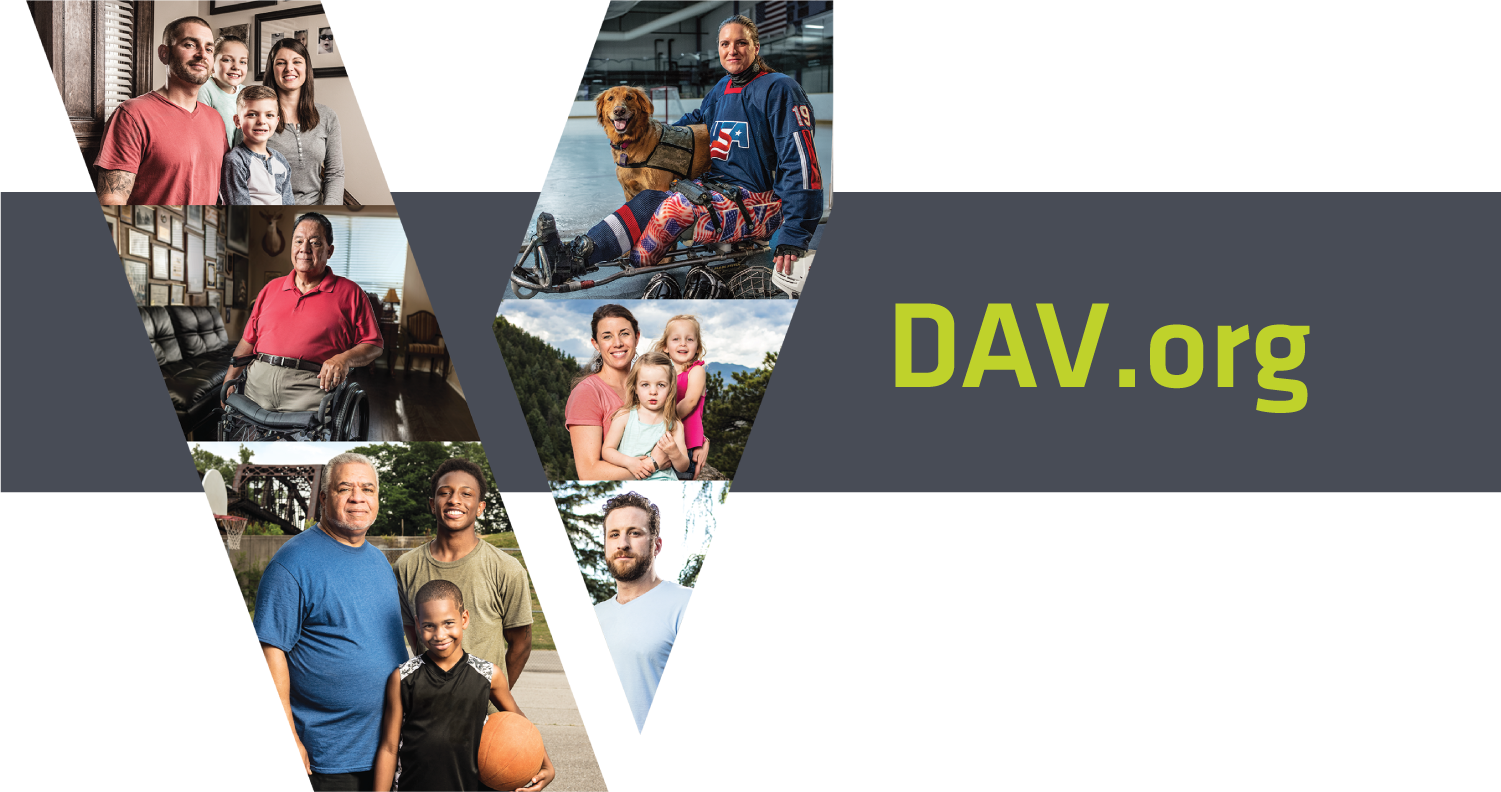 Chris Jones
Department of Alabama 
LVAP Director
LVAP Seminar
Overview
Introduction
Why Report your Numbers
Forms
Contest
Conclusion
[Speaker Notes: OVERVIEW: 
Introduction
Conclusion]
Introduction
Department of Alabama LVAP Director:

   Chris Jones
334-360-1719
Aldept01LVAP@gmail.com
LVAP
What is LVAP?
Local Veterans Assistance Program(LVAP)

LVAP was established in 2007
This is a way for volunteers to contribute their skills, talents, professional abilities and time in ways that benefit veterans. 

The program empowers individuals to find and develop new and unique ways to support veterans and their families.
LVAP
Why Report Numbers?
It is not about getting the pin or other accoutrement that National sends you.  They send it to you to thank you for your tireless work, but that’s not why you have to report your numbers!
DAV is required to report volunteer hours to Congress annually, and to watchdog groups, members and donors.
We are saving both State and Federal agencies approximately $26 for every hour that you volunteer.
Current Forms
C Form: Individual LVAP Hour Tracking Form(2020) This form is located on the Department Website
Locally created LVAP Form C (2020)
DAV Local Veterans Assistance Program Monthly Reporting Form 60
DAV LVAP Form 60 is used for monthly reports. 

We are required to be able to match the volunteer hours to the correct individual.

The information required on this form is the minimum.
DAV Local Veterans Assistance Program Monthly Reporting Form 60
(Continued)
If the volunteer prefers to keep their information off of this reporting form, it can be entered under the chapter. 

Explain to the volunteer that they will receive no recognition for their volunteer efforts.

 You can make changes to the volunteer data as needed, but not to the formatting.
Monthly Reporting Form 60 –LVAP
Form 60 Worksheet
This shows the required information
[Speaker Notes: Pull up FORM 60 to be filled out
Job Descriptions and examples of how to properly fill out, use red and black ink]
Form 60 Drop Downs
Filling In the Job Description and Hours
Job descriptions can be put in any order, they do not need a specific spot like the old Form-60.
OUT OF DATE FORM 60 DO NOT USE
Monthly Reporting Form 60 –LVAP
What information do we need, and WHY?
Volunteer Information:
First Name and Last Name (Required): These fields are required for every volunteer for whom hours are reported. Without a name we are not able to properly credit the volunteer for their hours. 

Address  (Required): The full address is now required for every volunteer for whom hours are reported. This allows us to match the volunteer name to the correct record in CRM. 
Email, Phone and Date of Birth (Not Required): This information is not required but is helpful in determining if the proper volunteer is receiving credit for the hours.
Monthly Reporting Form 60 –LVAP
What information do we need, and WHY?
DAV Local Veterans Assistance Program Information:
Location (Required): This is the Chapter ID number. 

Date Volunteered (Required): 
You will report for your Chapter  the individual's volunteer hours as a bulk total for the month, this will be the ending date for the month in which the hours were volunteered.
Hours (Required): without this critical information we are not able to determine how many hours are being utilized for LVAP. 
If these hours are not reported, we are unable to credit and thank our many dedicated volunteers.

Date of Birth:  Only required for volunteers under the age of 18
[Speaker Notes: Talk about Date of Birth example 2 people same name]
Monthly Reporting Form 60 –LVAP
What information do we need, and WHY?
Job Description (Required):
 Chapter Service Officer –
These are any hours worked by an official DAV Chapter Service Officer. 
Hours reported as CSO without a certification will not be credited.
DAV Outreach –For the furtherance of DAV's Mission and/or programs. Examples: Seminars, Workshops, Training, VAVS Certification, Volunteer Driving Certification, Disaster Relief and thrift store activities.

 Department and Chapter meetings that include a formalized seminar, workshop or training for DAV related programs may be reported as DAV Outreach. 

* Meetings that do not include these sessions should not be reported.
Monthly Reporting Form 60 –LVAP
What information do we need, and WHY?
Job Description (Required): 

Department Service Officer -These are any hours worked by an official DAV Department Service Officer.
 Hours reported as DSO without a certification will not be credited. 
Fundraising -These are any hours performed for DAV Fundraising events. This should include hours for event planning, as well as day of event activities. 
Grassroots: Legislative -These are hours completed by a Benefits Protection Team Leader for the furtherance of DAV legislative efforts.
Monthly Reporting Form 60 –LVAP
What information do we need, and WHY?
Job Description (Required): 

Homeless Stand Down -These are any hours completed for the planning and day of activities for a local Homeless Veterans Stand Down. 

LVAP -Any hours completed for Department and/or Chapter initiatives that do not fit into a specific LVAP category.
**NOTE: NO CHANGES ARE TO BE MADE TO THE FORMAT OF THE WORKSHEETS WITHIN THIS Monthly Reporting workbook. Changes to the format will result in the failure of data being uploaded into the system. **
[Speaker Notes: Chapter meetings go under LVAP do not list in job description as chapter meeting]
Monthly Reporting Form 60 –LVAP
What information do we need, and WHY?
Special Events -Any hours dedicated to a DAV or DAV Auxiliary event such as State Fairs, National Guard Mobilizations/Demobilizations, Memorial Day events, Veterans Day events etc.
 (Time spent in Department and Chapter meetings planning special events may be reported under Special Events. Meeting times that is not dedicated to event planning should not be reported.)
Veteran Assistance -Any hours dedicated to the direct assistance of veterans, spouses and families. Examples include: Yard Work, Home Repairs, Grocery Shopping, Caregiver Respite, and Rides to medical appointments (using private vehicle).
Total Hours Reported
Hours Reported from July 2020 through December 2020
17,752
[Speaker Notes: Hours x $26 =$461,552 Money we saved Alabama taxpayers since July 2020 estimated.]
Money Department Saved Alabama Taxpayers
Refer to slide 5 the $26 per hour volunteered
Hours to date 17,752 
If we put this into an equation, we come up with 

17,752 X 26.00 =                        amount saved State taxpayers.
$461,552.00
Department LVAP Hour Contest
LVAP Hour Contest Goal
The goal for this contest is to increase the number of hours that each Chapter does each month

We want to get to a Department total of 6000 hours each month.
Department LVAP Contest
Instructions
Each Chapter must send in the CURRENT Form 60 each month for hours to be reported to National.
The hours to be considered for the contest, MUST be submitted using the Form C Local Tracking Form for each volunteer.
Both the Form 60 and the Local Tracking Form C MUST be emailed to the Department LVAP Director at
Aldept01LVAP@gmail.com NLT the End of Day on the 2nd of each month. 
You no longer send your reports directly to National; all reports MUST go through the Department LVAP Director.
Department LVAP Contest
Categories and Awards
There will be a Category for Large, Medium, and Small Chapters
There will be a plaque and Flag Banner awarded to the Chapter in each category that has the most volunteer hours at the end of June.
Winners will be announced at the Department Convention, make sure your Chapter has a representative at the Convention.
Starting at the convention in June, this will be a year long contest from June to June.
Contest Awards EXAMPLES
Chapter Plaque example
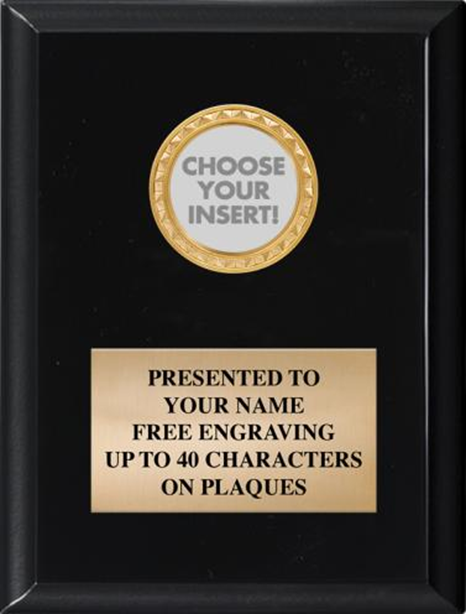 Flag Banner example
Conclusion
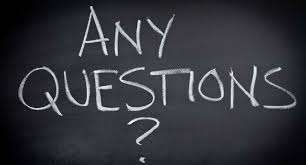